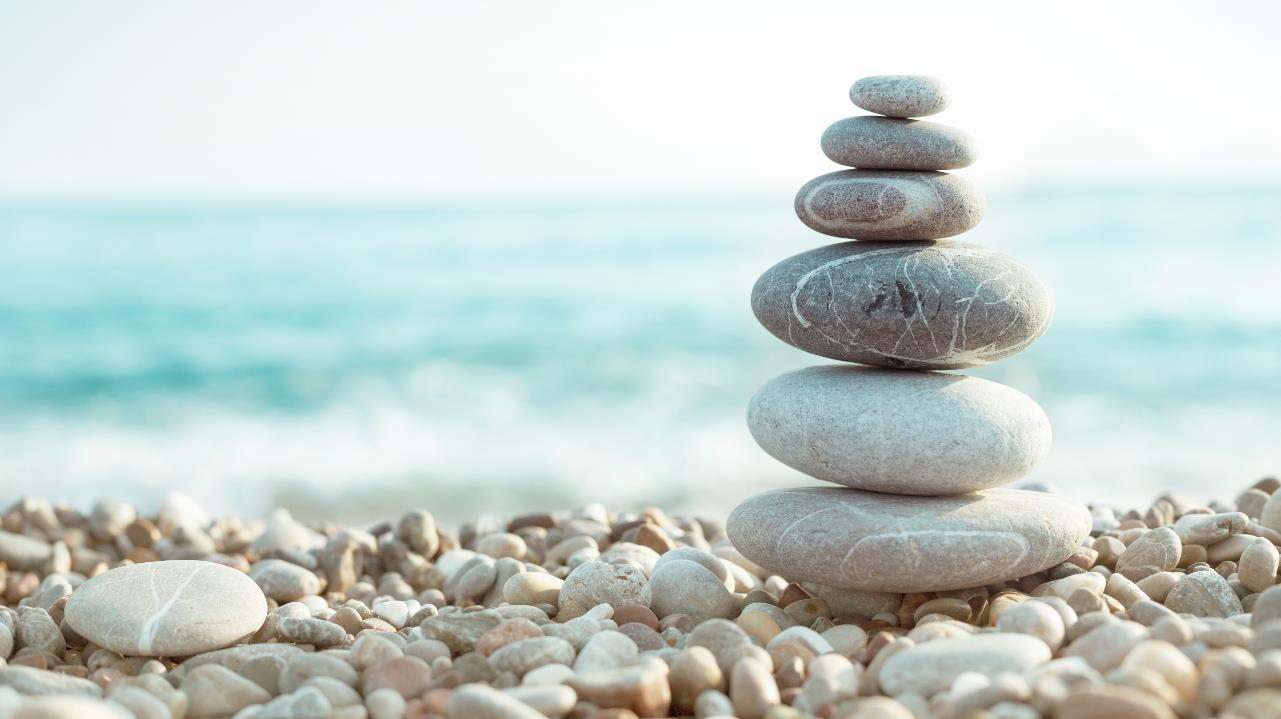 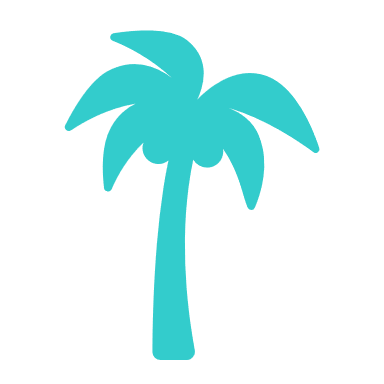 ERASMUS+		BORONKAY
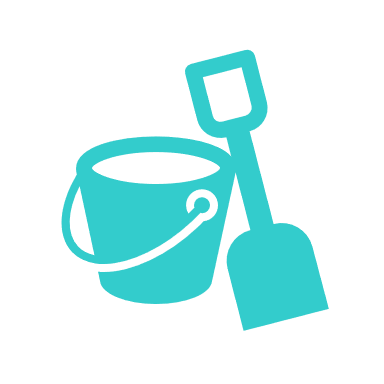 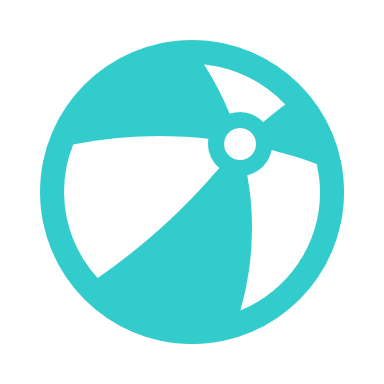 2022. Szeptember 8-18.
MÁLTA
MÁLTA
ERASMUS+
Transzfer
Kirándulások:
- Balluta, St.Julian’s, Arany Öböl…
- Valletta (főváros), Rabat, Mdina
- Marsaxlokk (halászfalu)
- Ta Qali Crafts Village (kézműves bolt)
- Kék-barlang
- Szent Péter-medence
- Gozo és Camino szigete
Saját helyi csoportvezető
Hétvégén kirándulás
Ebédcsomag a családoktól
Kora délután tanfolyami órák
Mindennapra jut látnivaló
Esténként kulturális programok
Kék barlang
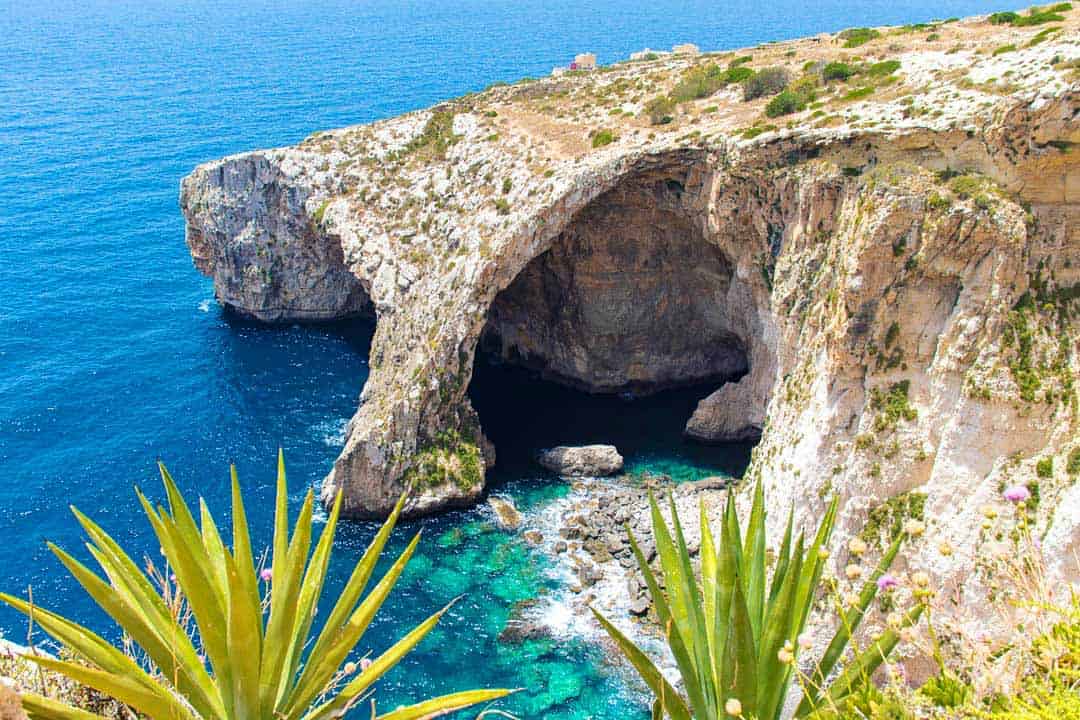 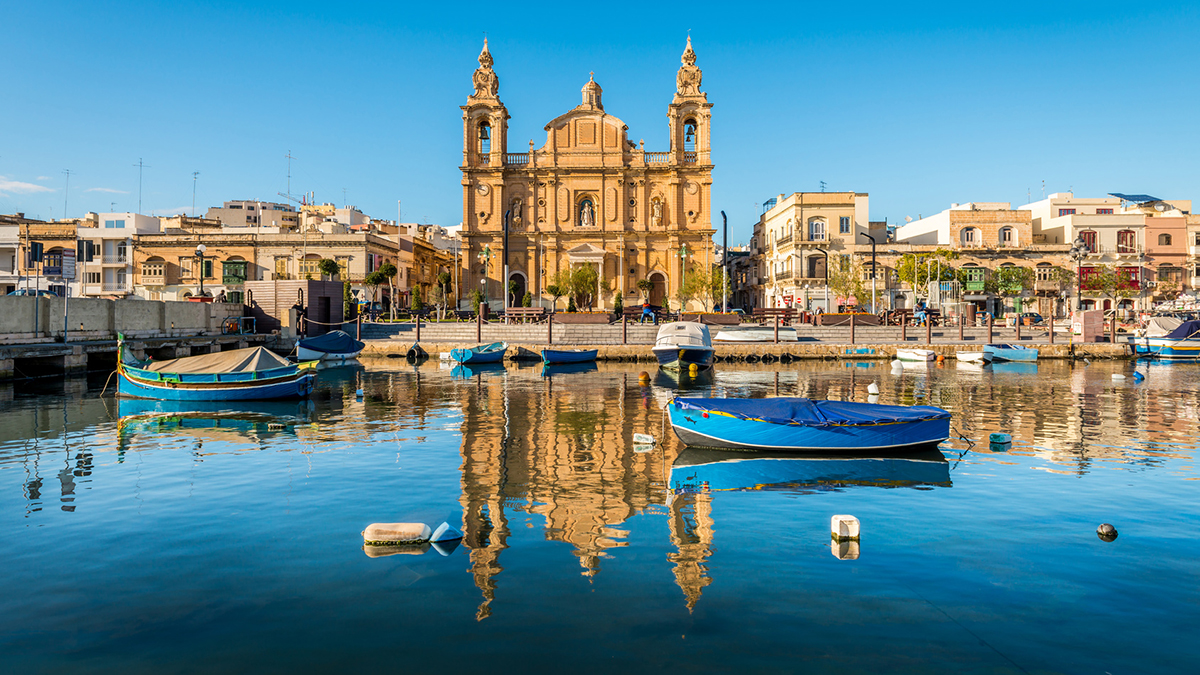 Kultúra, építészet
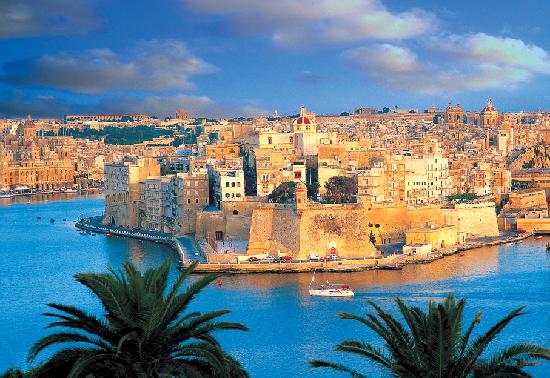 Eleven
 történelem
Meseszép tengerpart
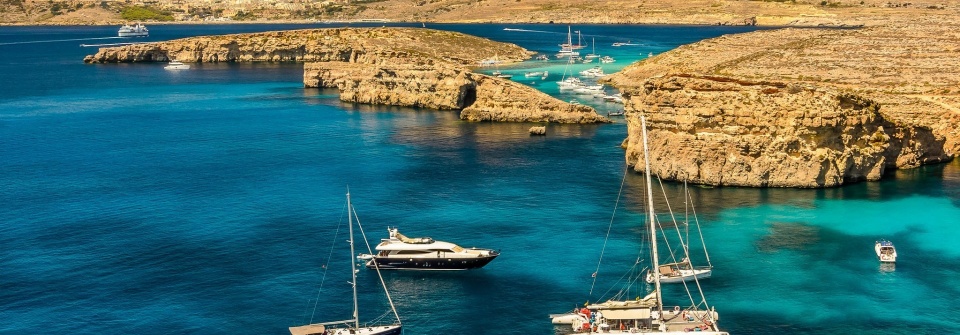 Valletta
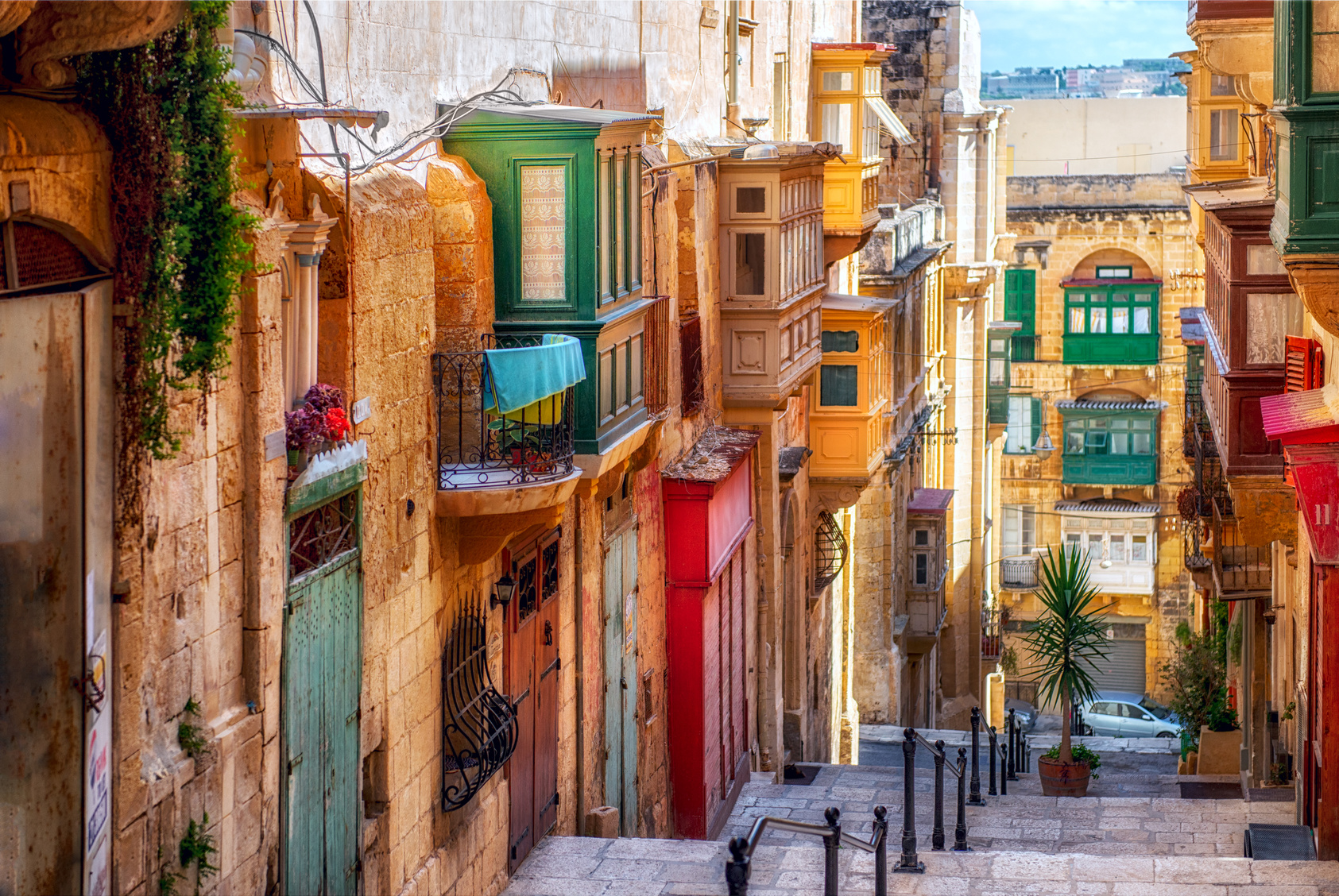 Osztályonként 2 tanuló (plusz egy tartalék)
9.a, 9.n, 9.p, 10.a, 10.n, 11.a, 11.n
Az utazással vállalt feladatok a csoport tagjainak:
Élménybeszámoló újságcikk készítése
Ismertető fotók, napló készítése
Előadás a tapasztalatokról az iskolában
Digitális bemutató készítése a honlapra
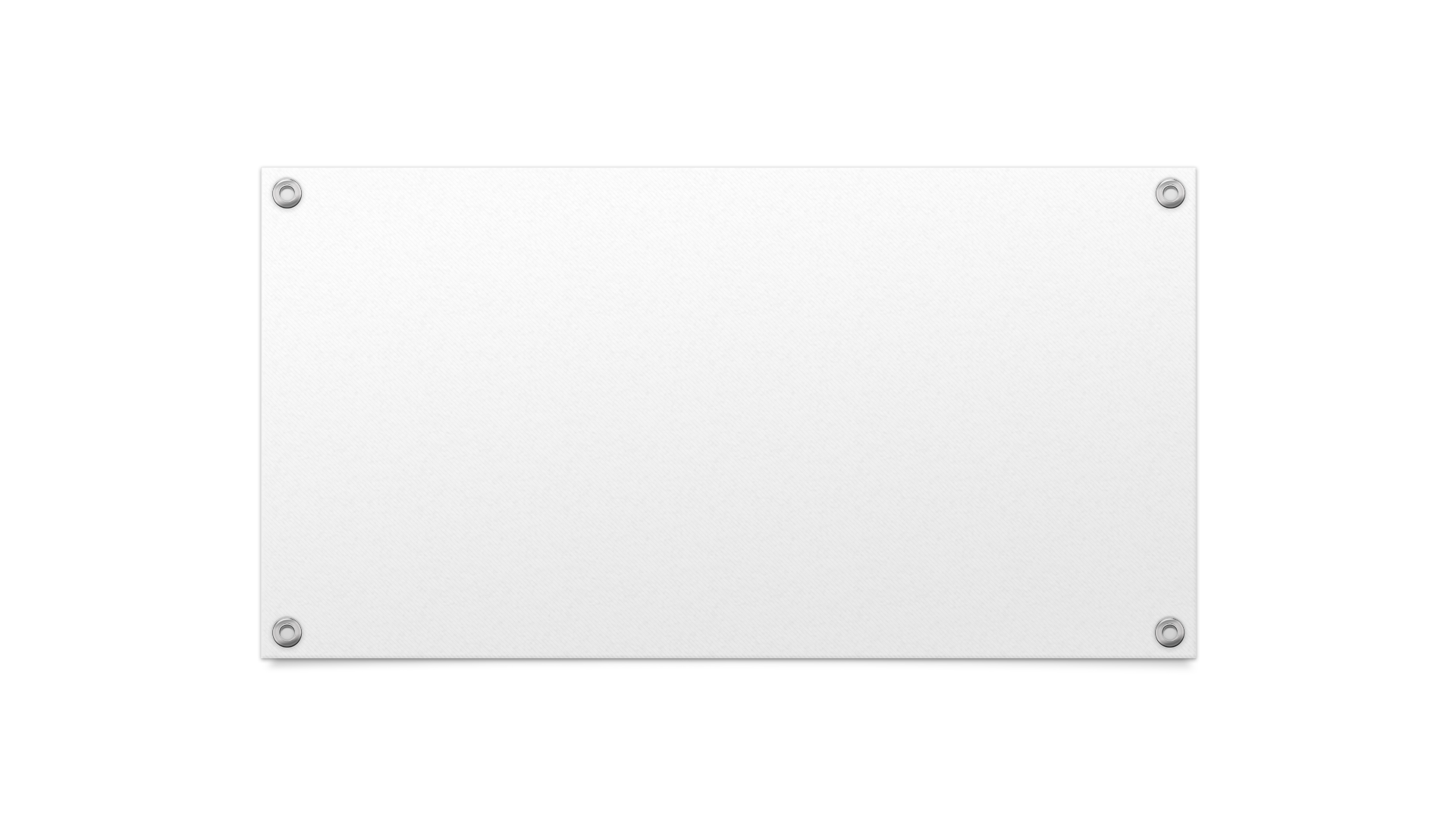 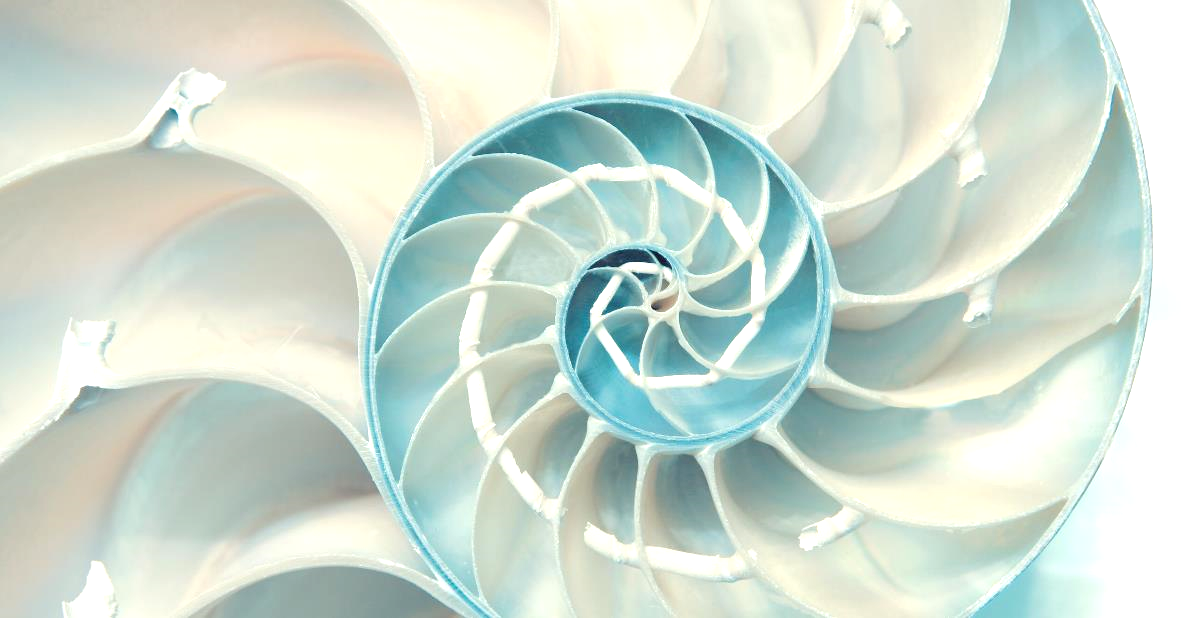 MOTIVÁCIÓS LEVÉL
malta.boronkay2022@gmail.com
2022. június 12. 20:00
fél-egy oldalas dokumentum ( Times New Roman, 12)
- Bemutatkozás (név, osztály lakhely)
- Magadról (nyelvismeret, továbbtanulási terveid)
- Miért szeretnél részt venni? (mi a célod vele, mit vársz az úttól)
Miért válasszunk téged?  
Elérhetőségeid (e-mail cím, telefonszám)
Szülő neve, elérhetőségei (e-mail cím, telefonszám)